Building Your First Connector
speaker: Philip Ellis;title: Developer Advocate;company: SailPoint;
A little about Airtable
Rows and Columns like excel
Entire Airtable base is on the cloud
Ability to insert data and enter formulas for cells
You can use API calls to insert, update or delete data
Airtable is like an online excel spreadsheet, with API calls available to update the cells
SDK For Typescript
Works great as an example flat file source
Provides a full featured SDK that can be used to access table data
While it is not a real connector, it is a great example for showing how connectivity works
© 2023 SailPoint Technologies, Inc. All rights reserved.
2
Example connector commands
IDN Airtable Connector
Airtable Data
Account List
Account Update
Account Create
© 2023 SailPoint Technologies, Inc. All rights reserved.
3
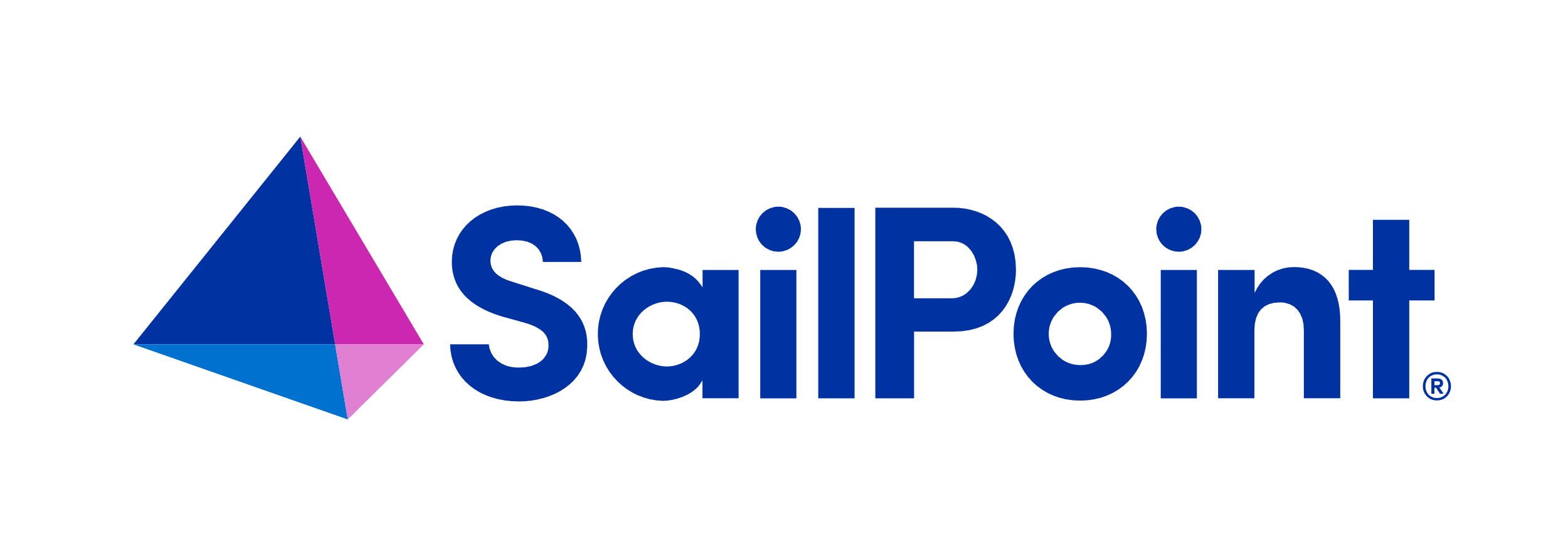 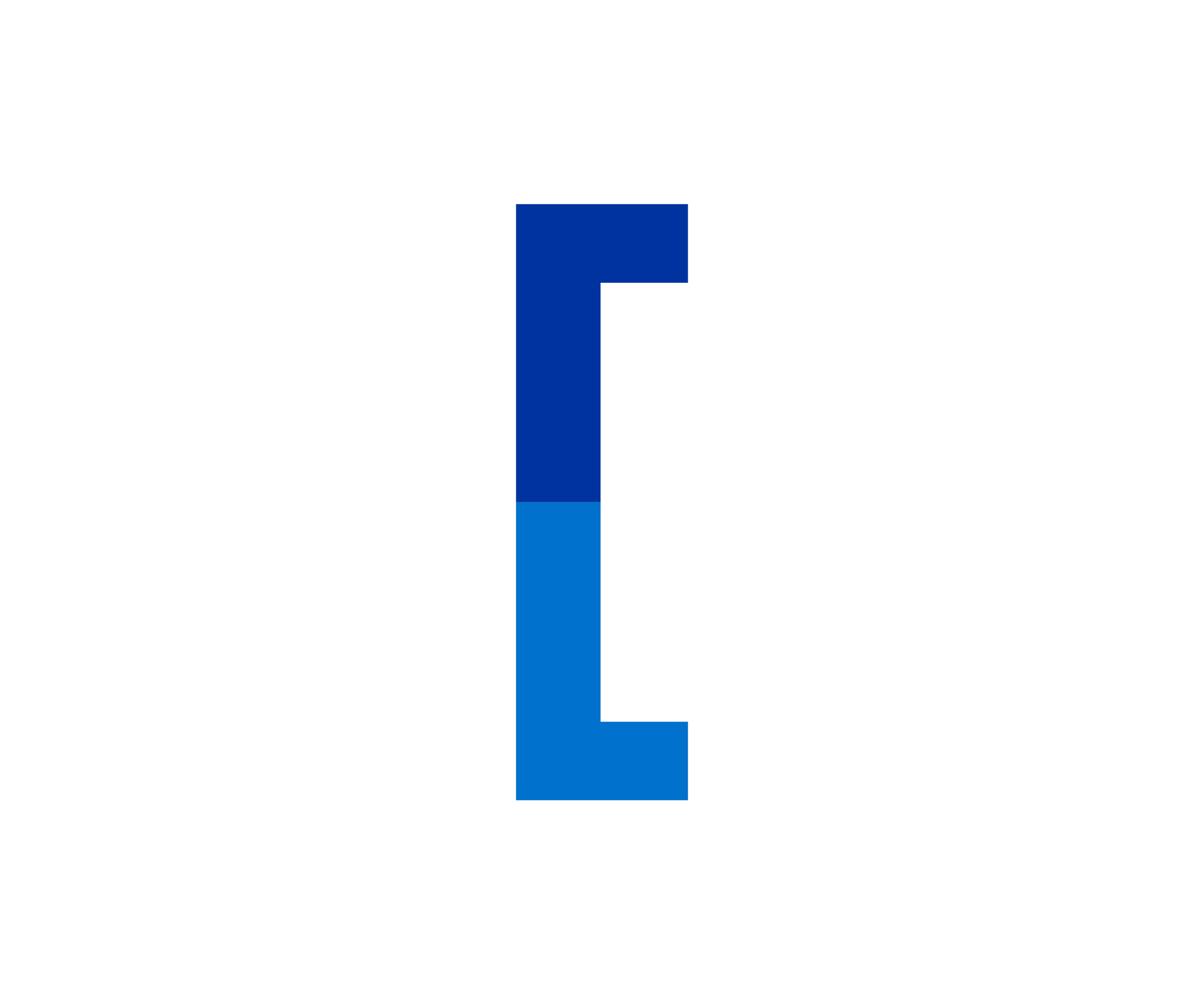 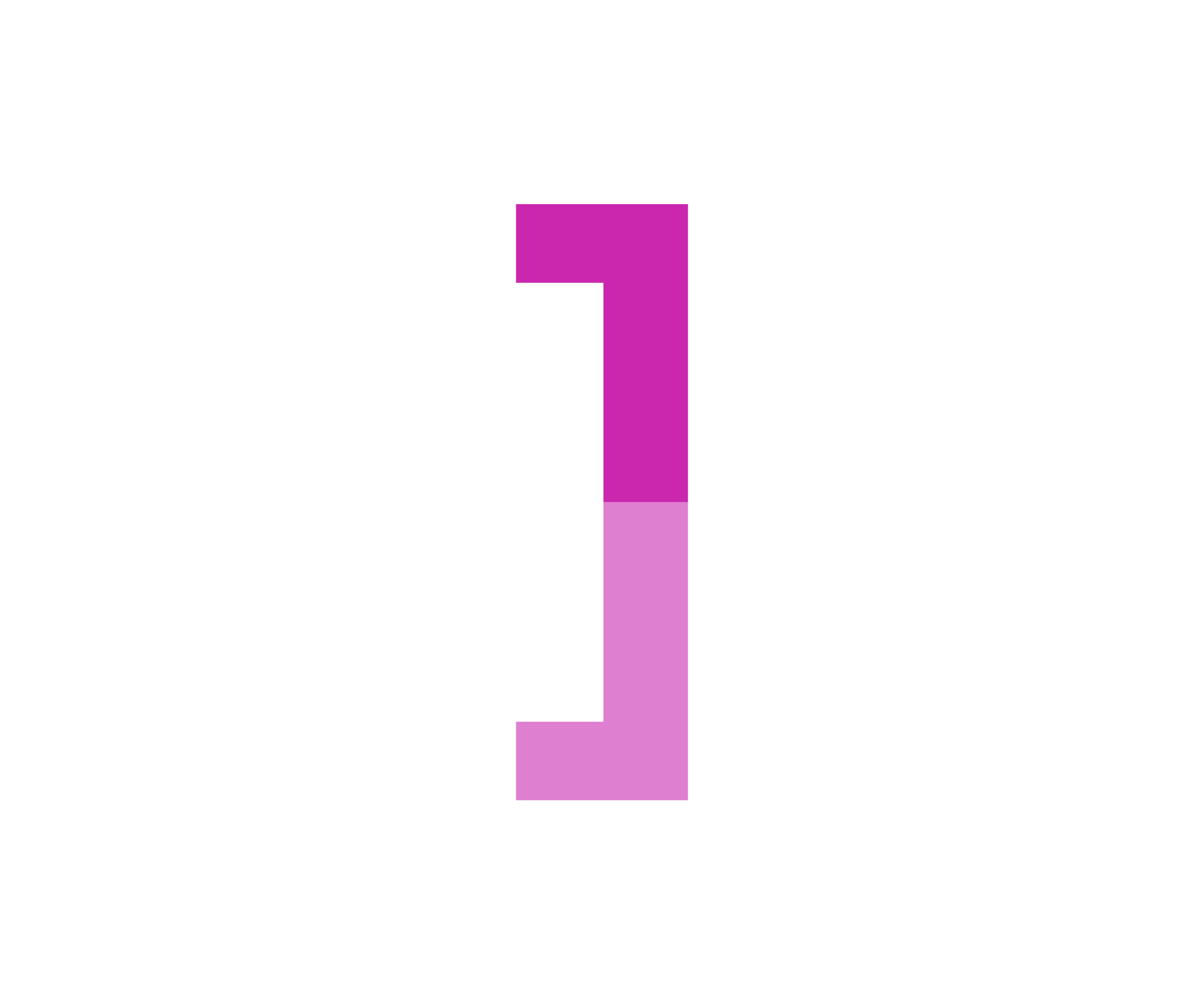 Thank you!
© 2023 SailPoint Technologies, Inc. All rights reserved.
4